How has Tecnology enabled person centered care?
Were we were !
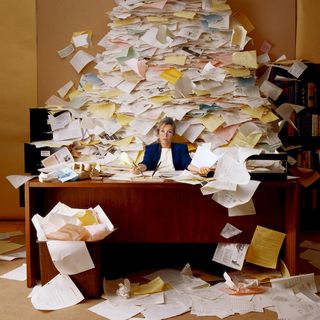 Introducing IT in to a Care Home
Developing our People
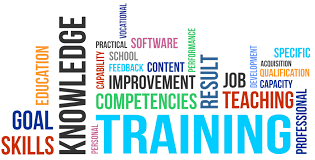 Rolling, personalised training
All levels, all disciplines and skills
Technology
QCF
Student nurses
Care practitioners
IIP
Staff feedback
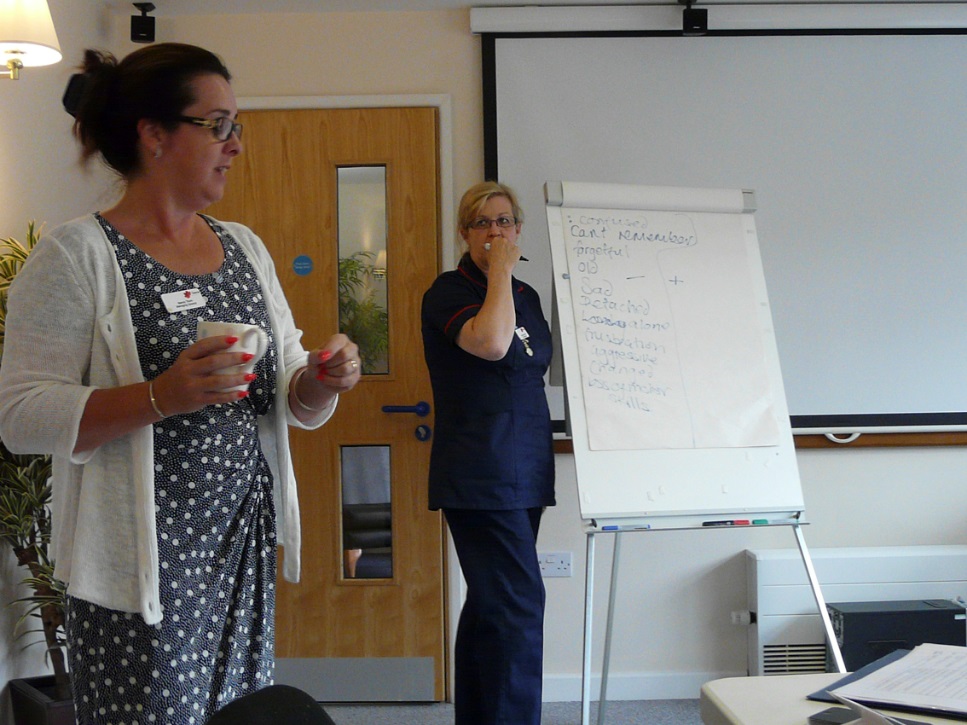 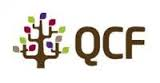 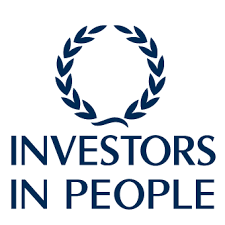 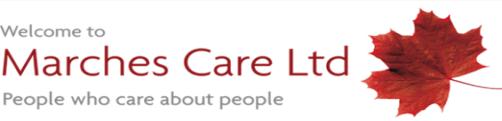 IT in the Care Home:
How
On line audits
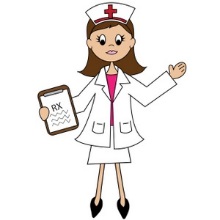 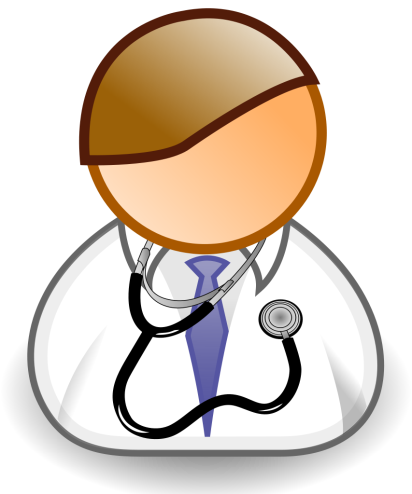 GPs able to access EMSYS in the Home
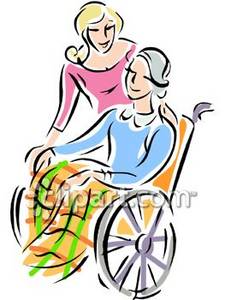 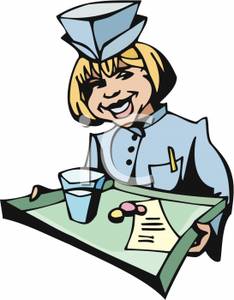 Care planning and medication records all computerised - iCare
QA processes on line, file sharing between managers and directors
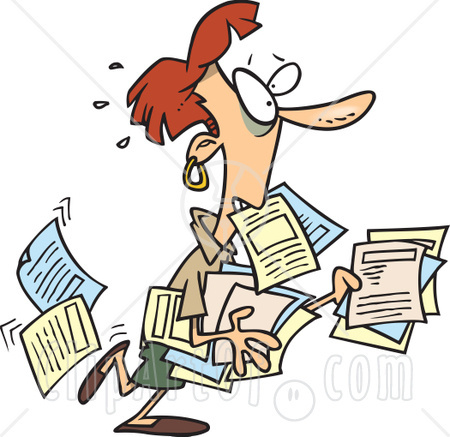 Use of NHS Mail to communicate between Care Home and Hospital/GP/Social worker
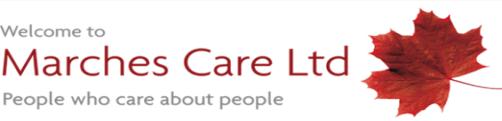 Embracing Technology
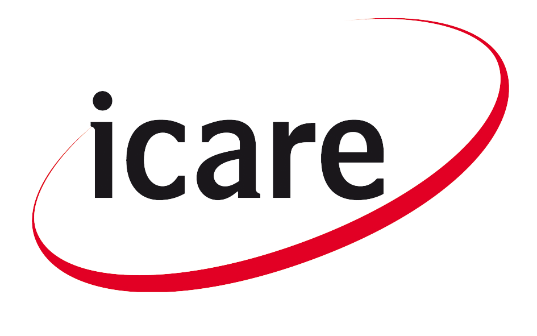 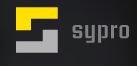 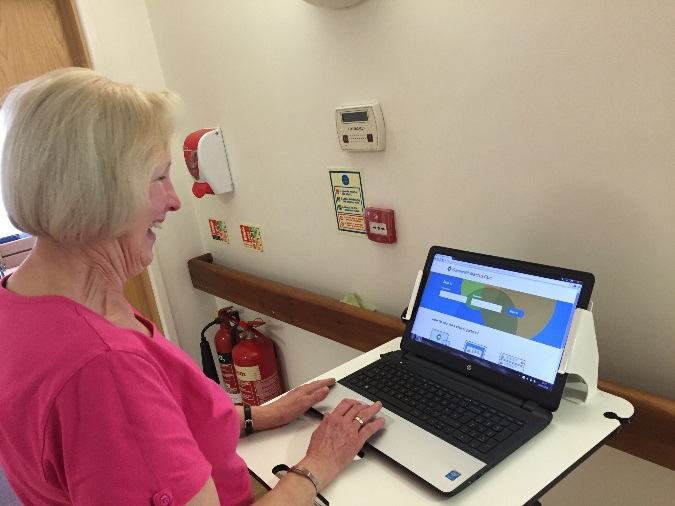 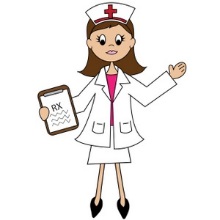 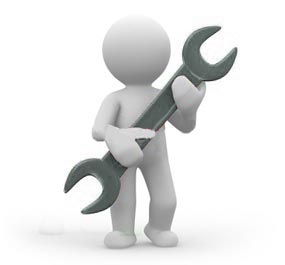 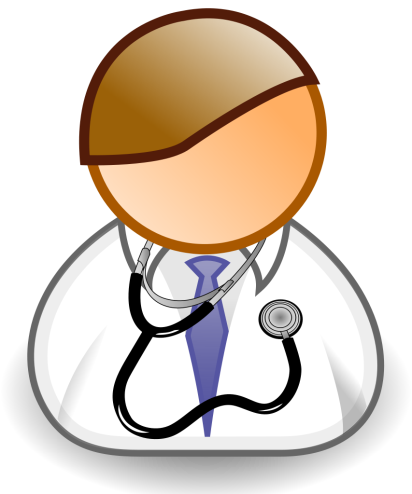 NHS Mail
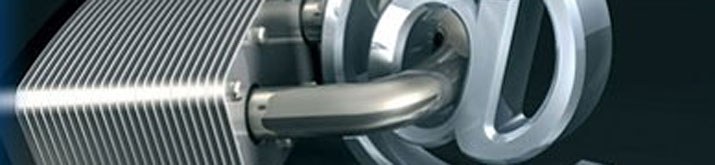 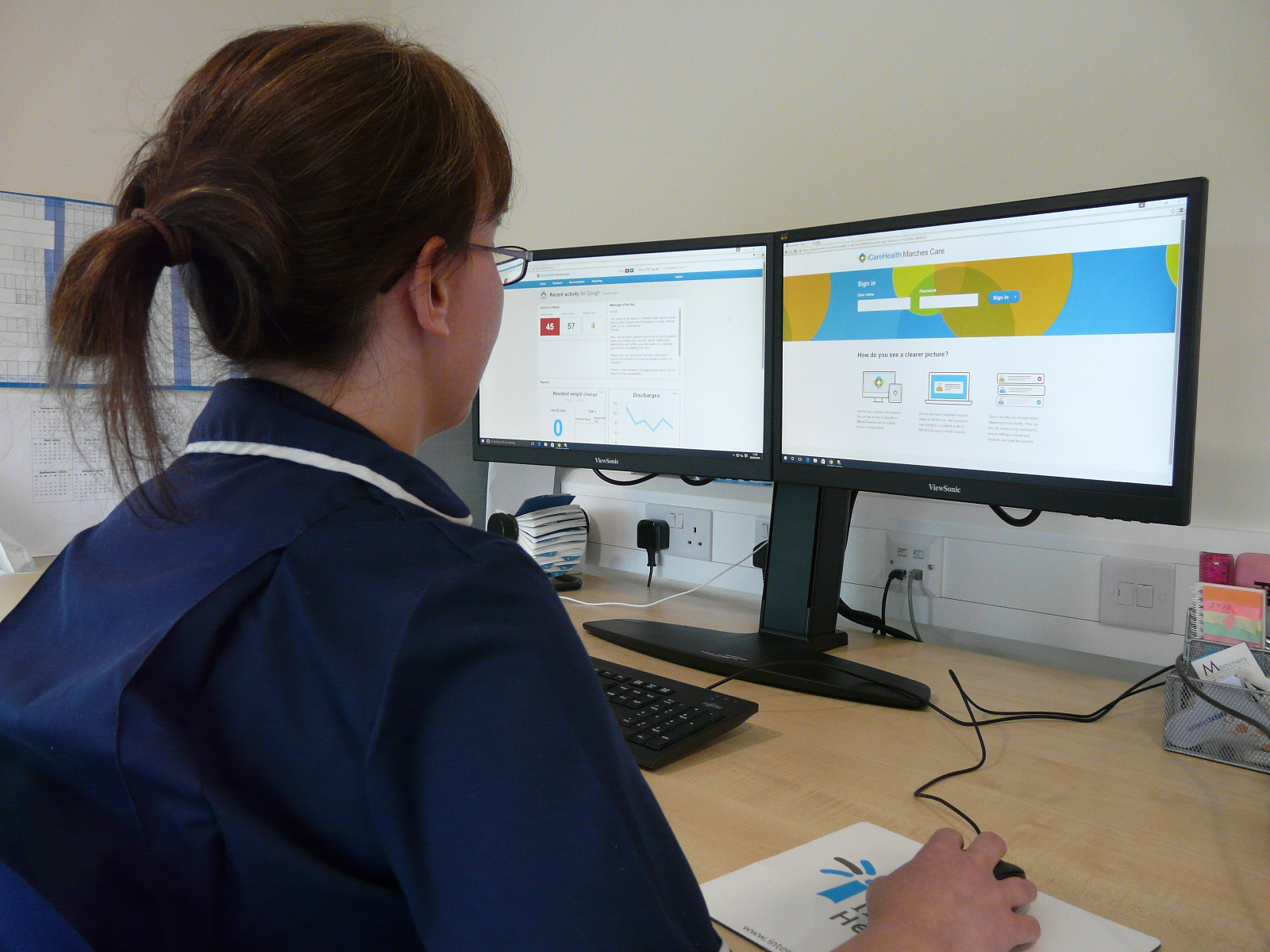 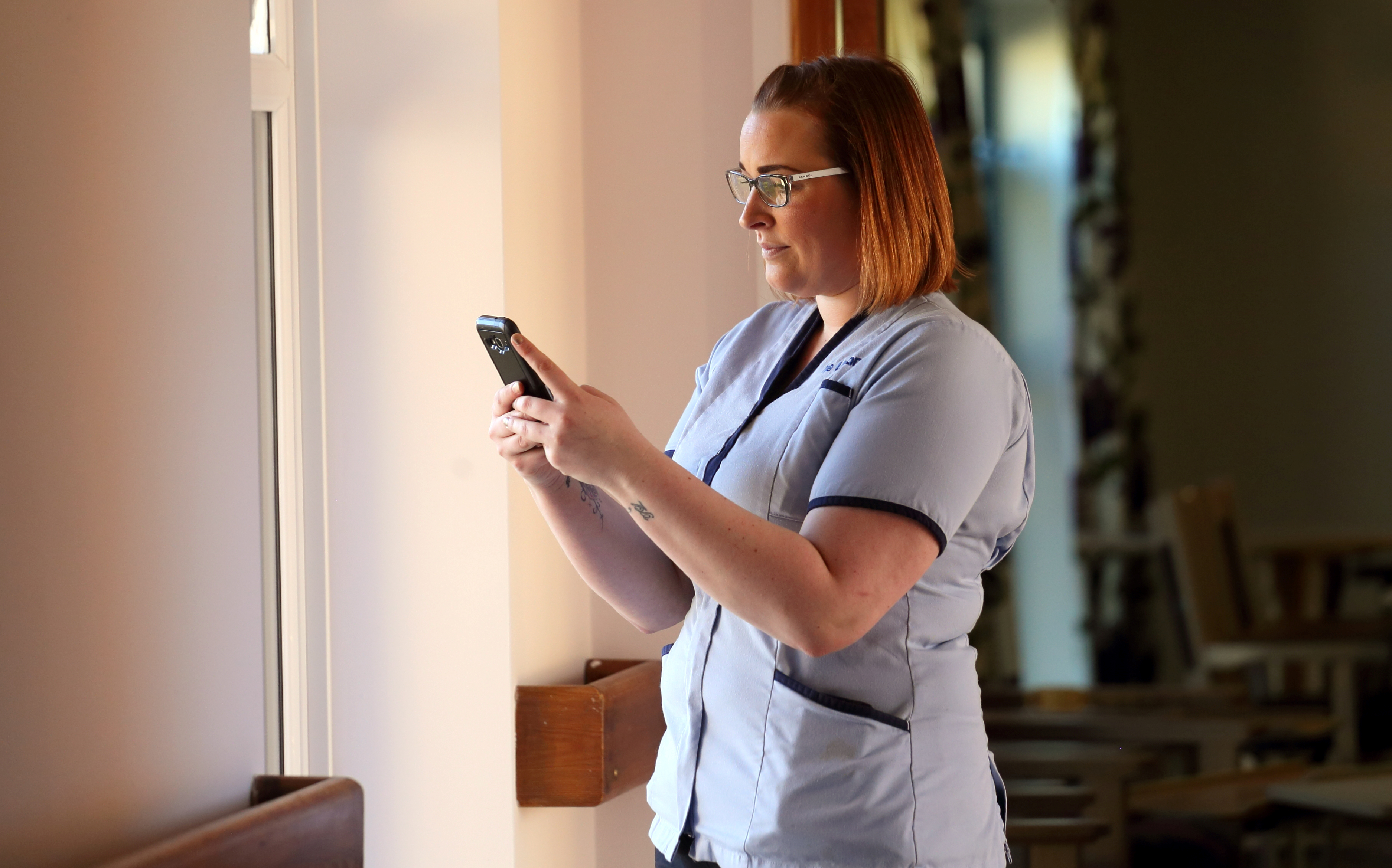 What does this mean for our residents ?
What difference has it made to them ?
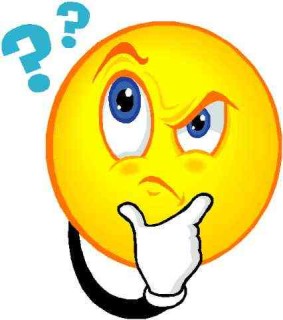 This Photo by Unknown Author is licensed under CC BY-SA
Allows for  much more of this !
Families
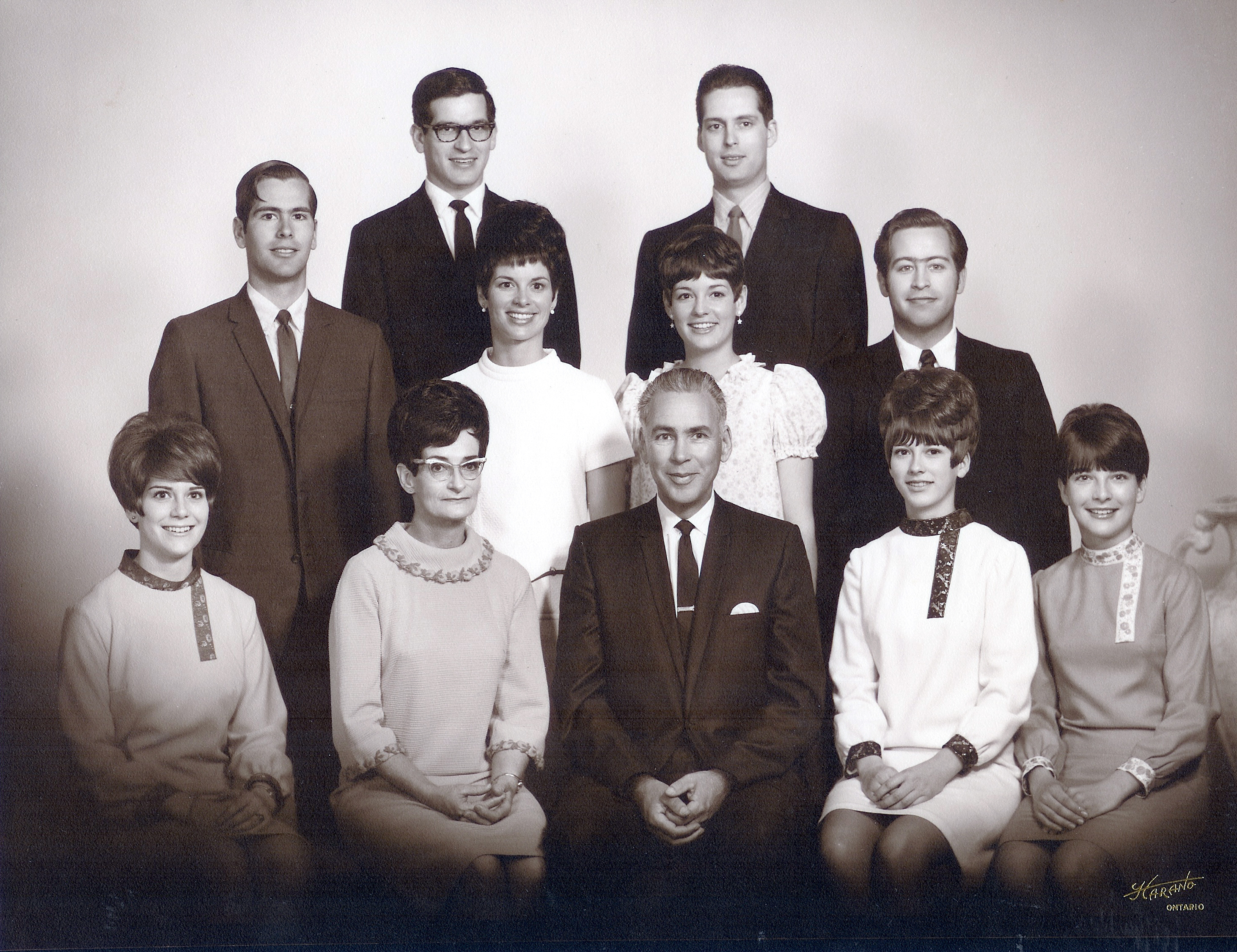 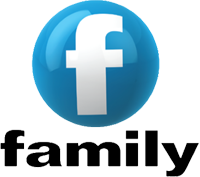